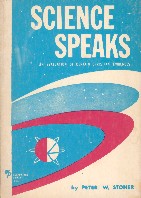 Peter W. Stoner
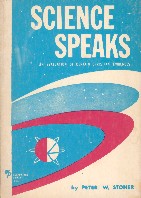 “We find that the chance that any man might have lived down to the present time and fulfilled all eight prophecies is 1 in 1017.”

-Peter W. Stoner
Quoted in Evidence That Demands A Verdict, p.167
(suppose) “we take 1017 silver dollars and lay them on the face of Texas.  They will cover all of the state two feet deep.  Now mark one of these silver dollars and stir the whole mass thoroughly, all over the state.  Blindfold a man and tell him that he can travel as far as he wishes, but he must pick up one silver dollar and say that this is the right one.  What chance would he have of getting the right one? …”

-Peter W. Stoner
Quoted in Evidence That Demands A Verdict, p.167
“… Just the same chance that the prophets would have had in writing these eight prophecies and having them all come true in any one man, from their day to the present time, providing they wrote them in their own wisdom.  Now these prophecies were either given by inspiration of God or the prophets just wrote them as they thought they should be. In such a case the prophets had just one chance in 1017 of having them come true in any man, but they all came true in Christ.”

-Peter W. Stoner
Quoted in Evidence That Demands A Verdict, p.167
Fulfilled Messianic Prophecy
I am God, and there is no other;
I am God, and there is none like Me,
declaring the end from the beginning,
and from ancient times things that are not yet done,
saying ‘My counsel shall stand
and I will do all My pleasure.’
(Isaiah 46:9-10)
Qualities of Real Divine Prophecy:
Proper Timing
Specific Details
Exact Fulfillment
Psalm 2
2The kings of the earth set themselves,
And the rulers take counsel together,
Against the Lord and against His Anointed, ...

10 Now therefore, be wise, O kings;Be instructed, you judges of the earth.11 Serve the Lord with fear,And rejoice with trembling.12  Kiss the Son, lest He be angry,And you perish in the way,When His wrath is kindled but a little.Blessed are all those who put their trust in Him.”
Acts 17:2-3
2 Then Paul, as his custom was, went in to them, and for three Sabbaths reasoned with them from the Scriptures,

3 explaining and demonstrating that the Christ had to suffer and rise again from the dead, and saying,

“This Jesus whom I preach to you is the Christ.”
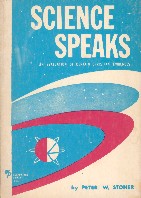 Micah 5:2
2 But you, Bethlehem Ephrathah, though you are little among the thousands of Judah, yet out of you shall come forth to Me the One to be ruler in Israel, whose goings forth are from of old, from everlasting.
Targum Jonathan, Jonathan ben Uzziel, 1st cent. AD ---

“And you, O Bethlehem Ephrata, you who were too small to be numbered among the thousands of the house of Judah, from you shall come forth before me the Messiah.”
Micah 5:2
2 But you, Bethlehem Ephrathah, though you are little among the thousands of Judah, yet out of you shall come forth to Me the One to be ruler in Israel, whose goings forth are from of old, from everlasting.
Matthew 2:1-6
John 7:40-43
Luke 2:1-7
“Gaius Vibius, chief prefect of Egypt: Because of the approaching census it is necessary for all those residing for any cause away from their own districts to prepare to return at once to their own governments, in order that they may complete the family administration of the enrollment, and that the tilled lands may retain those belonging to them.”

-Public Census Notice from AD 104
Discovered in Egypt
Zondervan Pictorial Encyclopedia of the Bible, p.772
Jesus Was Born In Bethlehem
Testimony of Witnesses
Official Registration Records (Census)
“To Dorion chief magistrate and to Didymus town clerk, from Thermoutharion, the daughter of Thoonis, with her guardian Apollonius the son of Sotades.  The inhabitants of the house belonging to me in the South Lane are:  Thermoutharion a freedwoman of the aforesaid Sotades, about sixty-five years of age, of medium height, with honey-colored complexion, having a long face and a scar on the right knee … I, the aforesaid Thermoutharion … swear by Tiberius Claudius Caesar Emperor, that I have assuredly, honestly, and truthfully presented the preceding return of those living with me, and that no one else lives with me … If I were swearing truly may it be well with me, if falsely the opposite.”
-Census Paper from AD 48
Zondervan Pictorial Encyclopedia of the Bible, p.772
Jesus Was Born In Bethlehem
Testimony of Witnesses
Official Registration Records (Census)
Herod’s Massacre of the Infants
Nothing was ever proven otherwise!
One man in how many, the world over, has been born in Bethlehem? 

… He reported at the next meeting that the best determination of the ratio that he could determine was one to 280,000 …

… one man in 2.8 x 105 was born in Bethlehem.” 

- Peter W. Stoner
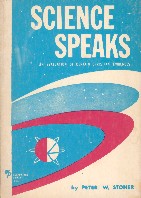 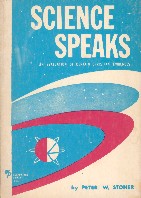 John the Baptist
“… was a good man, and commanded the Jews to exercise virtue, both as to righteousness towards one another, and piety towards God, and so to come to baptism…”
“…many others came in crowds about him, for they were greatly moved by hearing his words…”
“…he had great influence over the people…”

-Flavius Josephus, Jewish Historian
The Antiquities of the Jews, 18.5.2
c. 100 AD
John the Baptist
“John bore witness of Him and cried out, saying, “This was He of whom I said, ‘He who comes after me is preferred before me, for He was before me.’ ” (John 1:15)

“Then they said to him, ‘Who are you, that we may give an answer to those who sent us? What do you say about yourself?’
He said: ‘I am “The voice of one crying in the wilderness: ‘Make straight the way of the Lord,’ ” as the prophet Isaiah said.’ ” (John 1:22-23)
Isaiah 40:3-5
3The voice of one crying in the wilderness:
“Prepare the way of the Lord;
Make straight in the desert
A highway for our God.
4 Every valley shall be exalted
And every mountain and hill brought low;
The crooked places shall be made straight
And the rough places smooth;5 The glory of the Lord shall be revealed,
And all flesh shall see it together;
For the mouth of the Lord has spoken.”
Matthew 3:2
Luke 3:10-14
John 1:29-30,34
Malachi 3:1, 4:5-6
3:1“Behold, I send My messenger,
And he will prepare the way before Me.
And the Lord, whom you seek,
Will suddenly come to His temple,
Even the Messenger of the covenant,
In whom you delight.
Behold, He is coming,”
Says the Lord of hosts.

4:5 Behold, I will send you Elijah the prophet
Before the coming of the great and dreadful day of the Lord.
4:6 And he will turn
The hearts of the fathers to the children,
And the hearts of the children to their fathers,
Lest I come and strike the earth with a curse.”
John the Baptist
12 But I say to you that Elijah has come already, and they did not know him but did to him whatever they wished. Likewise the Son of Man is also about to suffer at their hands.”
13 Then the disciples understood that He spoke to them of John the Baptist.  (Matthew 17:10-13)

17 He will also go before Him in the spirit and power of Elijah, ‘to turn the hearts of the fathers to the children,’ and the disobedient to the wisdom of the just, to make ready a people prepared for the Lord.”  (Luke 1:17)
Ezekiel 34:23-24
23 “I will establish one shepherd over them, and he shall feed them—My servant David. He shall feed them and be their shepherd.
24 And I, the Lord, will be their God, and My servant David a prince among them; I, the Lord, have spoken.”
This refers to the Messiah,
Not literally to David
“Our question here is: Of the men who have been born in Bethlehem, one man in how many has had a forerunner to prepare his way? … The students said that the prophecy apparently referred to a special messenger of God, whose one duty was to prepare the way for the work of Christ, so there is a further restriction added. The students finally agreed on one in 1,000 as being extremely conservative. Most of the members thought the estimate should be much larger. We will use the estimate as 1 in 103.”

-Peter W. Stoner
Science Speaks
I am God, and there is no other;
I am God, and there is none like Me,
declaring the end from the beginning,
and from ancient times things that are not yet done,
saying ‘My counsel shall stand
and I will do all My pleasure.’

Isaiah 46:9-10